Closing the Loop for Edge Detection and Object Proposals
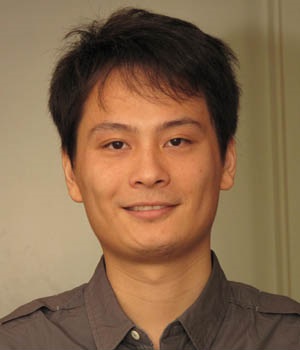 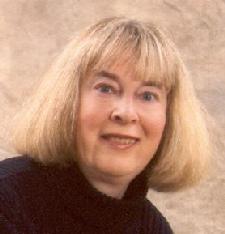 Yao Lu, Linda Shapiro
University of Washington
AAAI-17
Background: human visual perception
Object perception
Edge perception
Assigning edges to regions
Grouping regions to objects






Bottom-up and top-down pathways
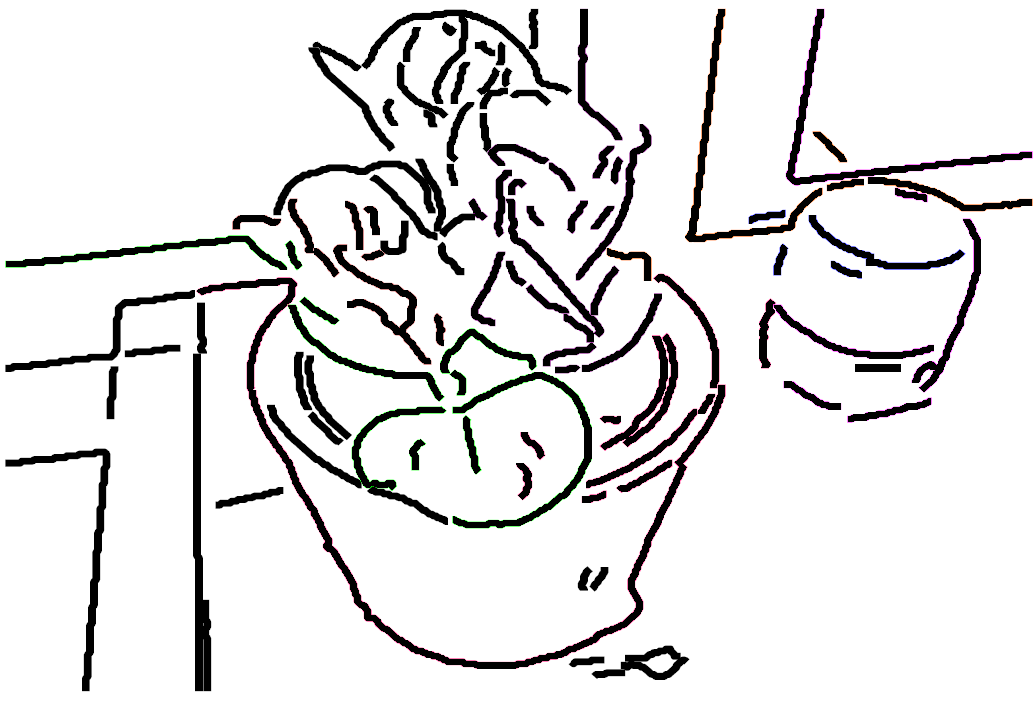 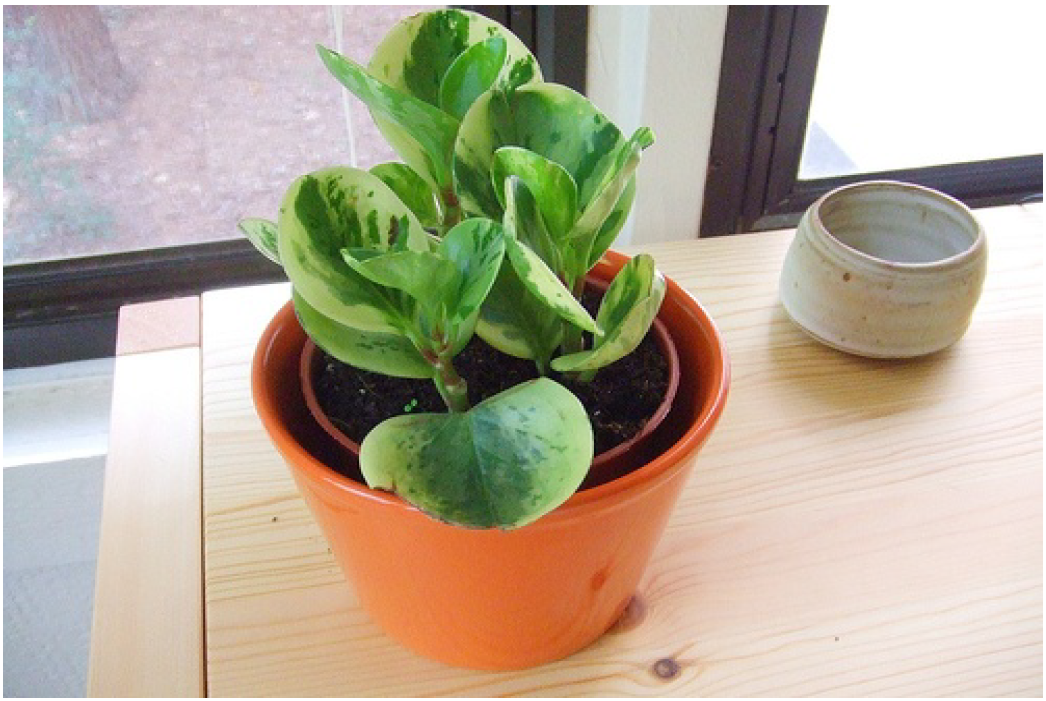 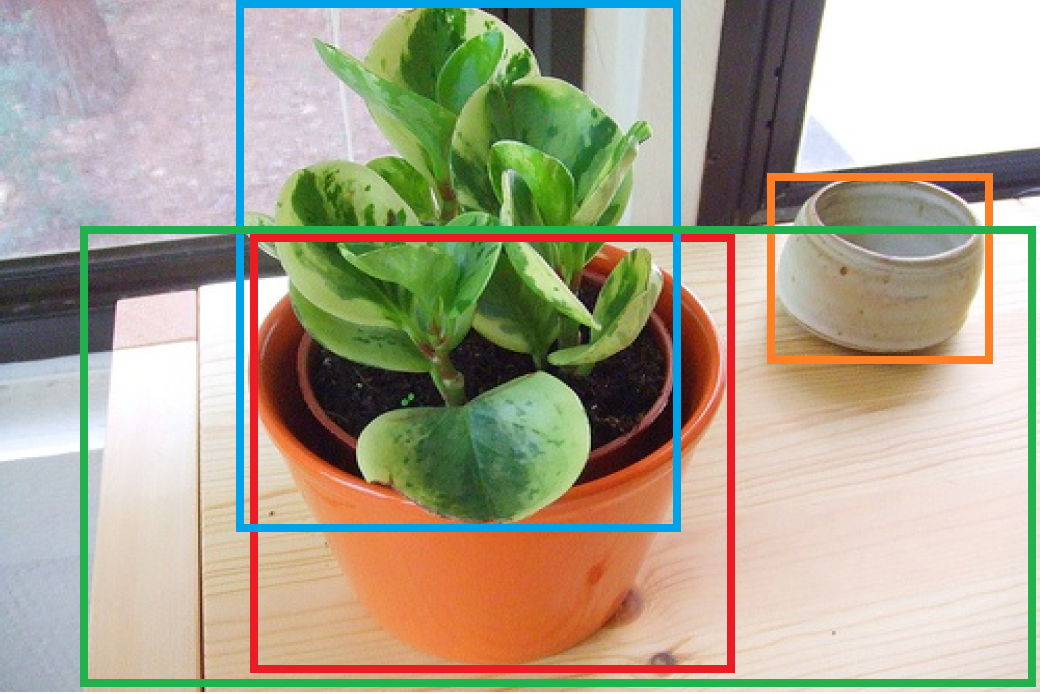 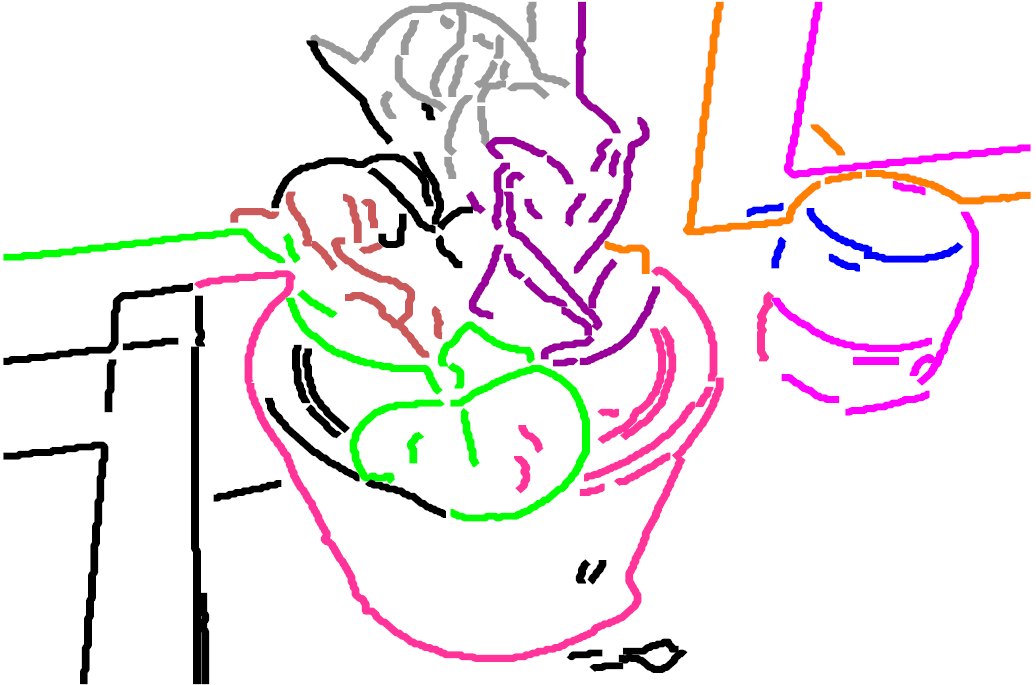 Ref: S. Palmer. Vision Science: Photons to Phenomenology. MIT Press 1999.
Edge detection in CV
Edge detection based on local and global image representations
Probabilistic boundaries (gPb) [P. Arbelaez et al. PAMI 2011].
Structural Edges [P. Dollar et al. ICCV2013].
Deep Edges. [G Bertasius et al. CVPR2015].
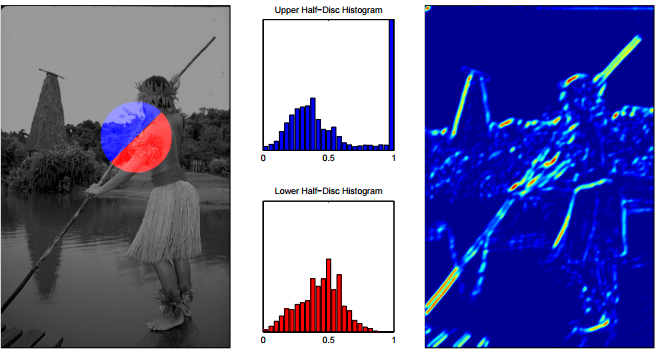 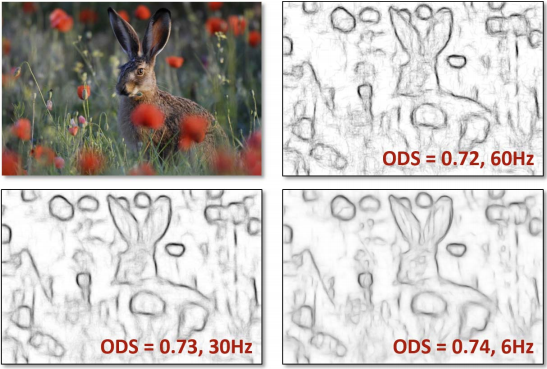 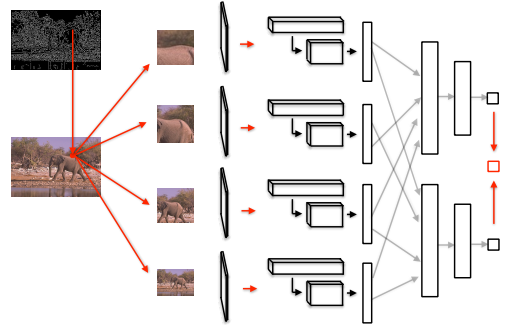 Object proposals in CV
Object proposals suggest object candidates to simplify detection.
Current methods based on edges and segmentation:
Selective Search [K. van de Sande et al. ICCV2011].
EdgeBox [CW Zitnick et al. ECCV2014]

Object proposals based on DNNs:
Faster RCNN [S Ren et al. NIPS2015]
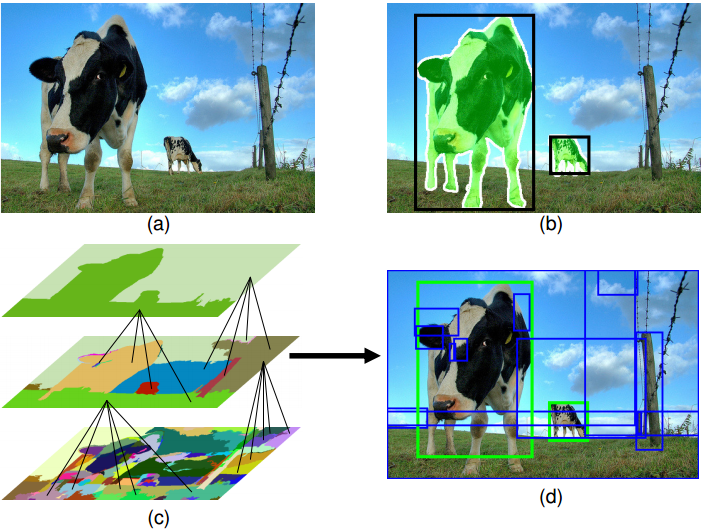 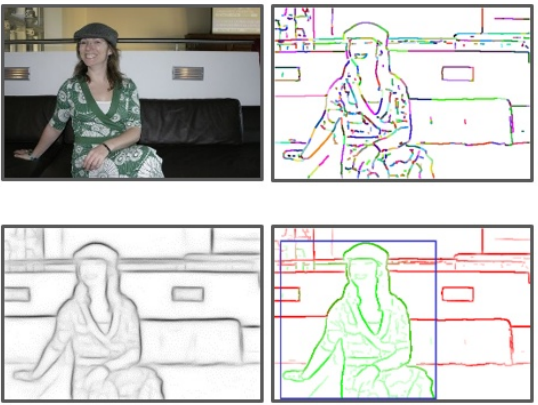 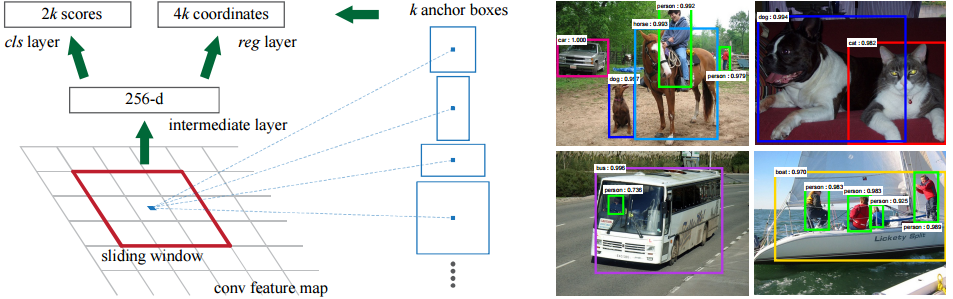 Bootstrap edges and object proposals?
Edge detection and object proposals are independent tasks
     in current CV.
Ignoring feedback from objects to edges.


Closing the loop for edges and objects proposals?
Benefit individual tasks

Challenges for closing-the-loop
How can edges improve object proposals?
How can class-agnostic object proposals help edge detection?
How to bootstrap edges and object proposals?
Object Proposals
Edges
?
Closing-the-loop framework
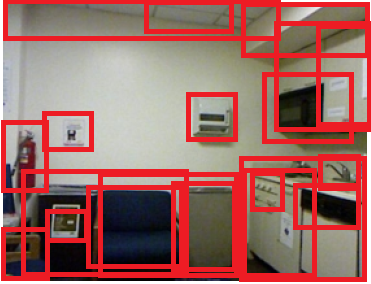 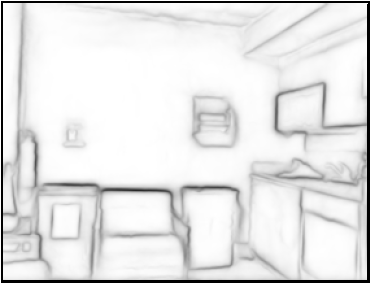 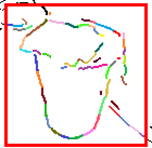 Initial object proposals
Local closed contours
Edge-based
proposal
Closed contour
extraction
Boundaries
Proposal to boundary
Retrained 
edge detector
Retrained 
edge detector
Scoring and
reranking
Boundary to proposal
Global object hierarchies
Refined object proposals
Proposal box
Grouping
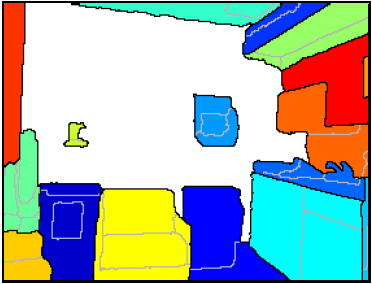 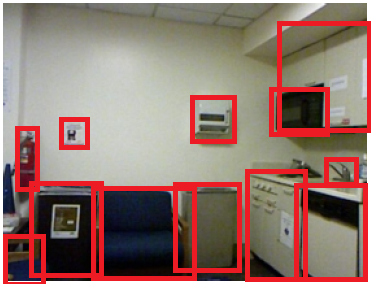 Boundary-to-proposal pipeline
Proposal-to-boundary pipeline
Closing-the-loop framework
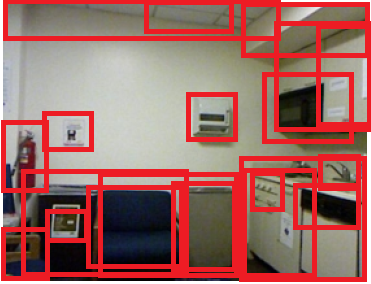 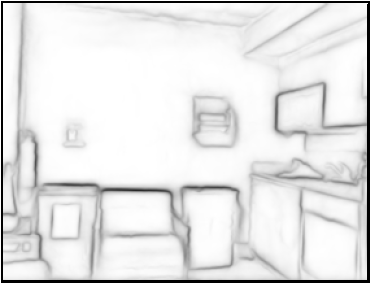 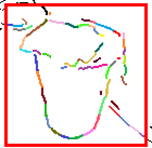 Initial object proposals
Local closed contours
Edge-based
proposal
Closed contour
extraction
Boundaries
Proposal to boundary
Retrained 
edge detector
Scoring and
reranking
Boundary to proposal
Global object hierarchies
Refined object proposals
Proposal box
Grouping
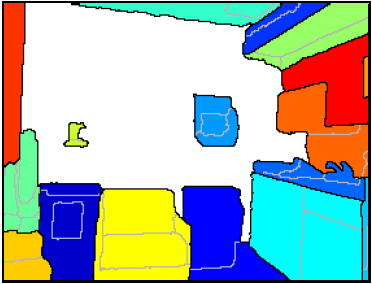 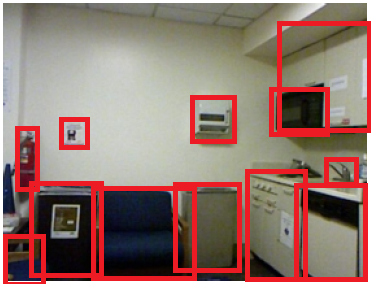 Boundary-to-proposal pipeline
Proposal-to-boundary pipeline
Closing-the-loop framework
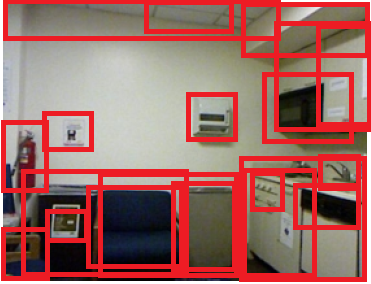 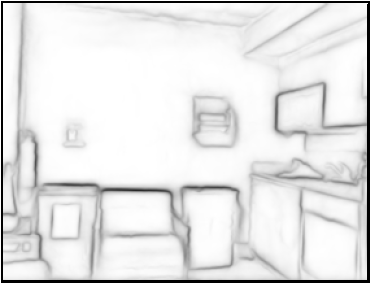 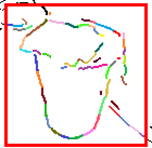 Boundary-to-proposal pipeline 
Proposal-to-boundary pipeline
Initial object proposals
Local closed contours
Edge-based
proposal
Closed contour
extraction
Boundaries
Proposal to boundary
Retrained 
edge detector
Scoring and
reranking
Boundary to proposal
Global object hierarchies
Refined object proposals
Proposal box
Grouping
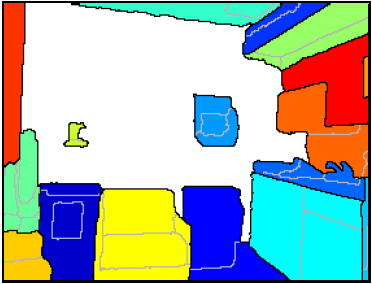 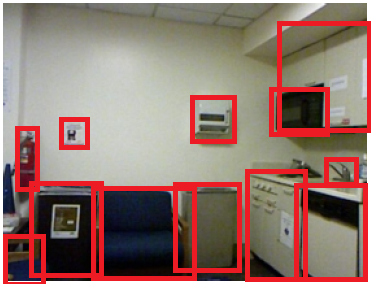 Closing-the-loop framework
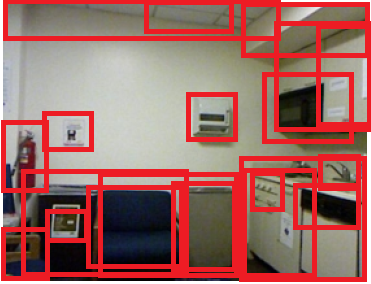 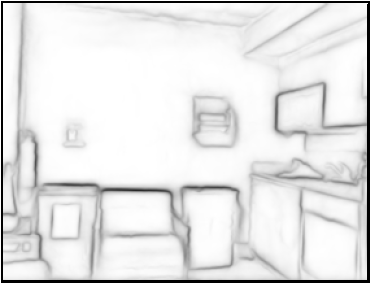 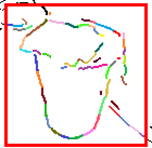 Proposal-to-boundary pipeline
Boundary-to-proposal pipeline
Starting the loop: Structure Edge & EdgeBox
Closed contours
Initial object proposals
Local closed contours
Closed contour
extraction
Edge-based
proposal
Boundaries
Proposal to boundary
Retrained 
edge detector
Scoring and
reranking
Begin
Boundary to proposal
Global object hierarchies
Refined object proposals
Proposal box
Grouping
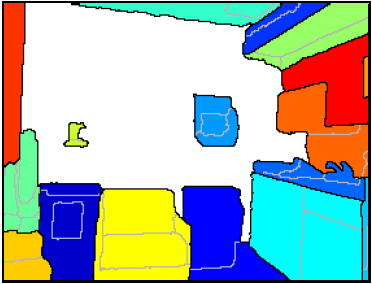 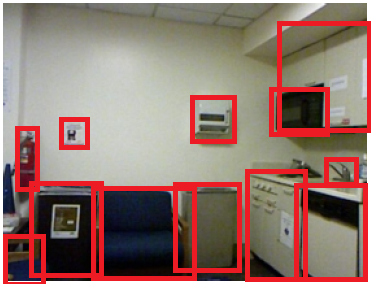 Closed contours
Extraction steps:
Group edges according to their orientation and strength
For a given proposal box, find set of edge groups that
form a closed contour, 
lie totally within the box.





Local closed contour hierarchy
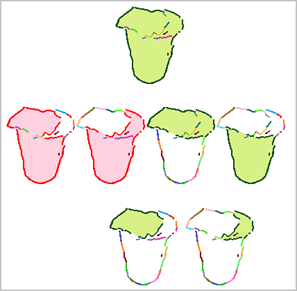 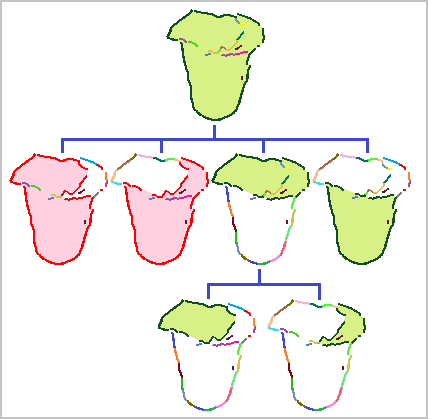 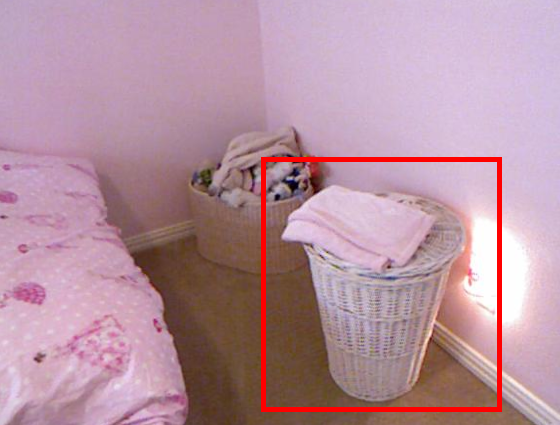 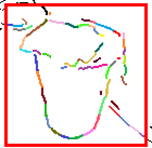 Edges to object proposals
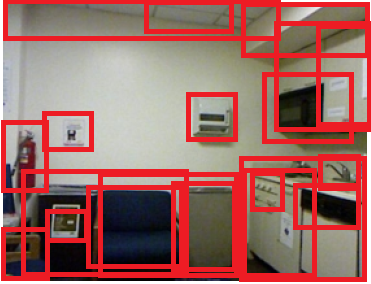 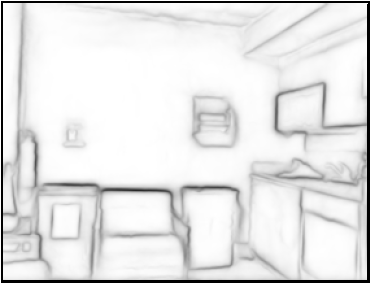 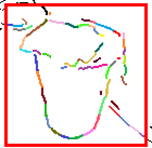 Initial object proposals
Local closed contours
Edge-based
proposal
Closed contour
extraction
Boundaries
Proposal to boundary
Retrained 
edge detector
Scoring and
reranking
Begin`
Boundary to proposal
Global object hierarchies
Refined object proposals
Proposal box
Grouping
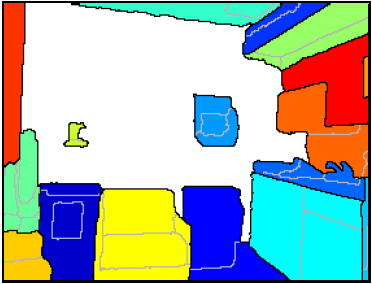 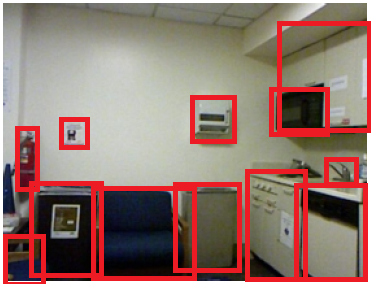 Boundary-to-proposal pipeline
Boundary to initial proposals
Closed contour extraction
Objectness metric & reranking
Refined object proposals
Proposal-to-boundary pipeline
What is a good proposal?
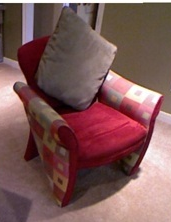 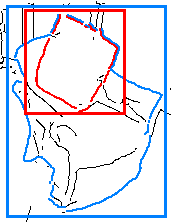 Object proposals to edges
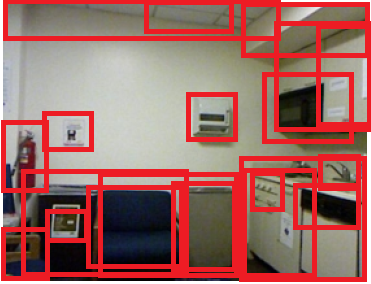 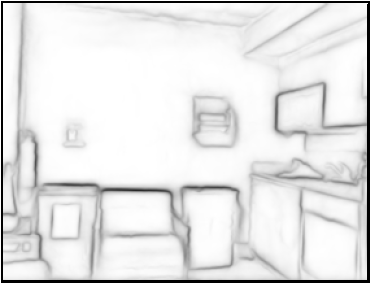 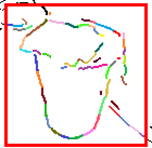 Initial object proposals
Local closed contours
Edge-based
proposal
Closed contour
extraction
Boundaries
Proposal to boundary
Retrained 
edge detector
Scoring and
reranking
Begin
Boundary to proposal
Global object hierarchies
Refined object proposals
Proposal box
Grouping
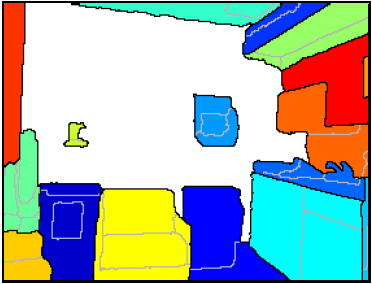 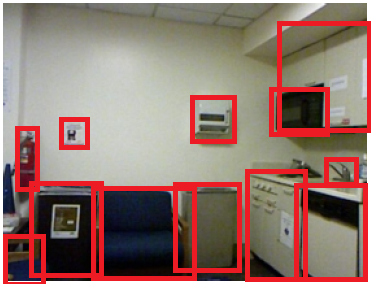 Boundary-to-proposal pipeline
Proposal-to-boundary pipeline
Grouping refined object proposals
Hierarchical segmentations construction
Refined edges
Grouping proposal boxes
Class-agnostic proposals      object hierarchies




Object hierarchies      hierarchical segmentations




Training edge detectors with addition feature channels
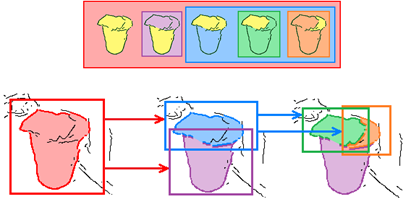 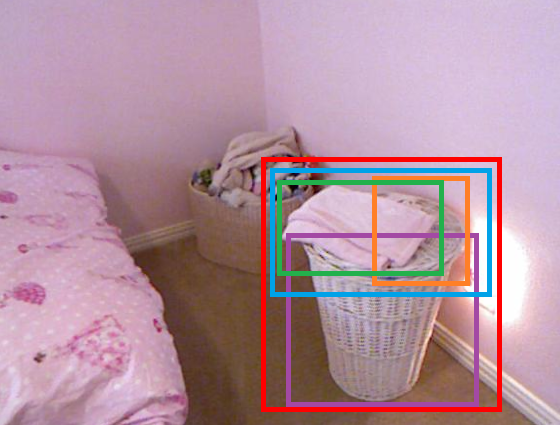 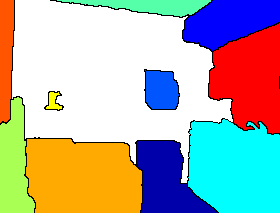 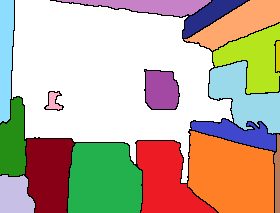 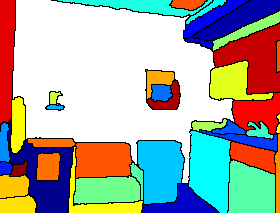 Evaluations
Datasets
PASCAL VOC 2012 (RGB)
NYU-D (RGB-D)
Metrics
Edge detection: ODS, OIS, AP
Object proposal: Recall/# of proposals, AUC
Evaluations – object proposals
Comparisons on PASCAL VOC12
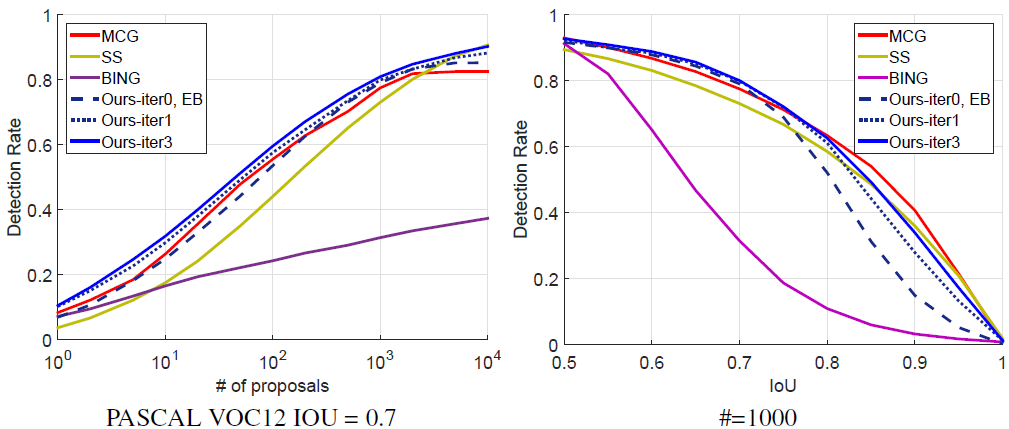 SS: Selective search
MCG: [Arbelaez et al. CVPR14.]
BING: [Cheng et al. CVPR14.]
EB: EdgeBox
Evaluations – object proposals
Comparisons on NYU-D
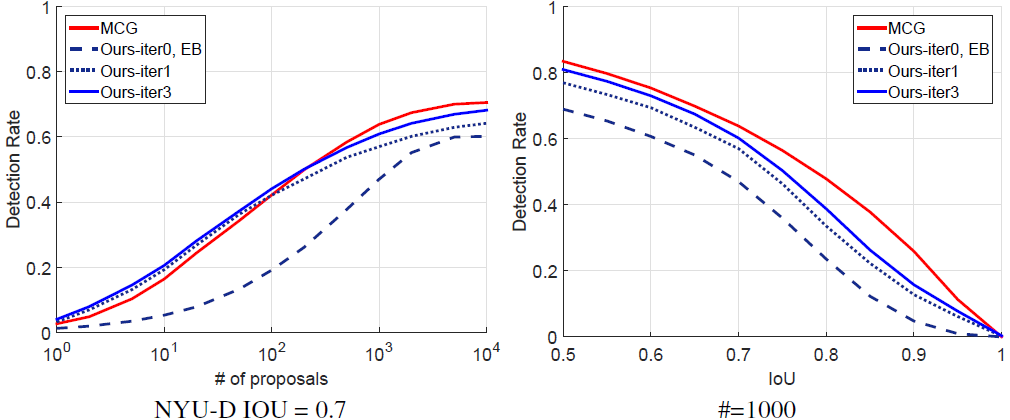 SS: Selective search
MCG: [Arbelaez et al. CVPR14.]
BING: [Cheng et al. CVPR14.]
EB: EdgeBox
Evaluations – object proposals
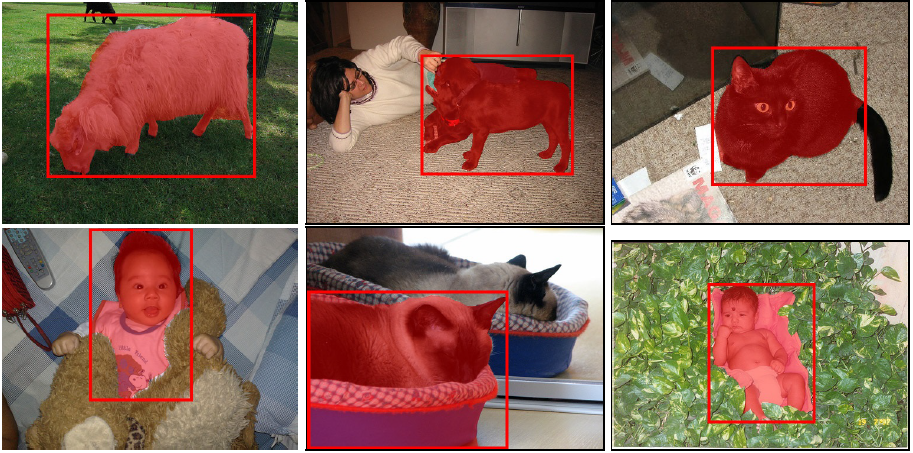 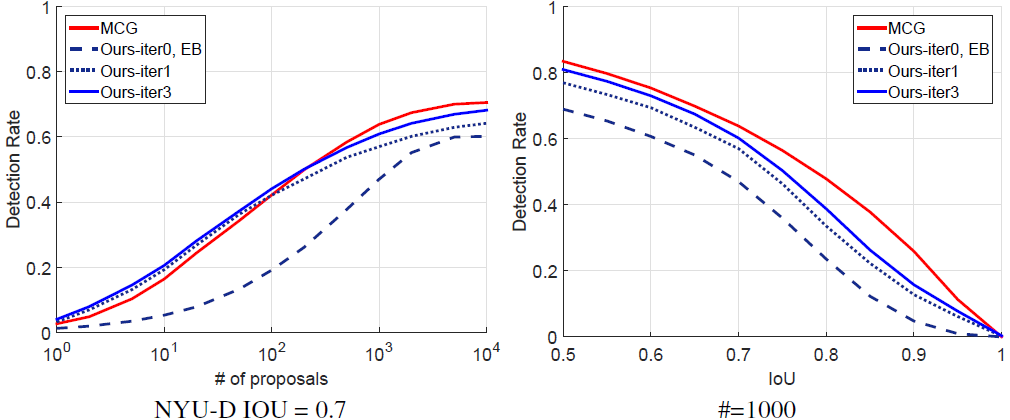 SS: Selective search
MCG: [Arbelaez et al. CVPR14.]
BING: [Cheng et al. CVPR14.]
EB: EdgeBox
Evaluations – edges
gPb: [Arbelaez et al. PAMI11]
SC: [Ren et al. NIPS12]
SE+: [Gupta et al. CVPR13]
N4-field: [Ganin et al. ACCV14]
DeepEdge: [Bertasius etal. CVPR15]
SE: [Dollar et al. ICCV13]
Evaluations – closing-the-loop
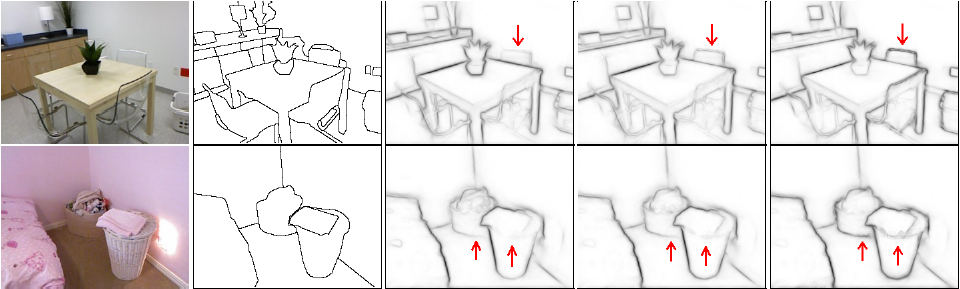 MCG: [Arbelaez et al. CVPR14.]
SC: [Ren et al. NIPS12] 
SE: [Dollar et al. ICCV13]
Conclusion
Object proposals and edges can benefit one another.

Speed: 6-10 sec/image (Matlab/C)




Questions?    luyao@cs.washington.edu